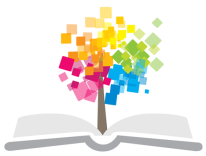 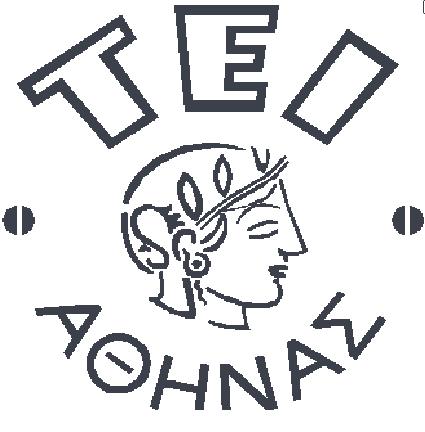 Ανοικτά Ακαδημαϊκά Μαθήματα στο ΤΕΙ Αθήνας
Βελτιστοποίηση Ενεργειακών ΣυστημάτωνEργαστήριο Matlab
Ενότητα 5β: Ασκήσεις στα M – Files, Function Files
Μ. Σαμαράκου, Δ. Μητσούδης, Π. Πρεντάκης 
Τμήμα Μηχανικών Ενεργειακής Τεχνολογίας
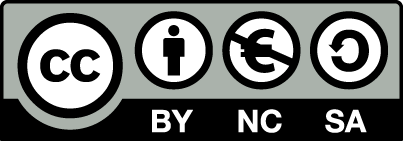 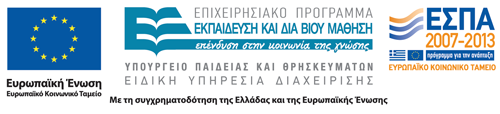 Άσκηση 1η
1
Ο κώδικας του m–file(Άσκηση 1η )
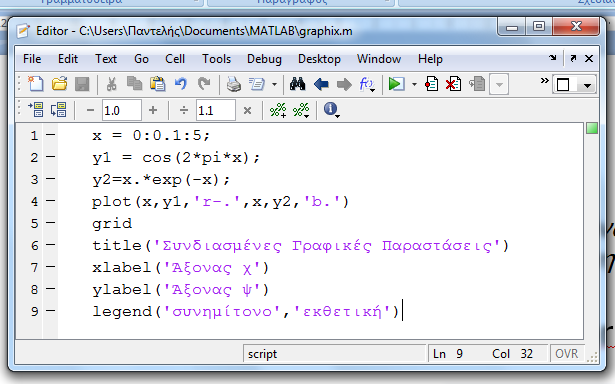 2
Αποτέλεσμα(Άσκηση 1η )
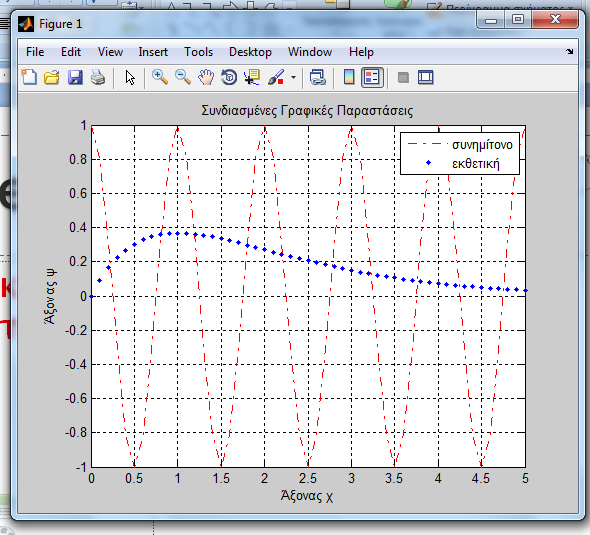 3
Άσκηση 2η
4
Ο κώδικας
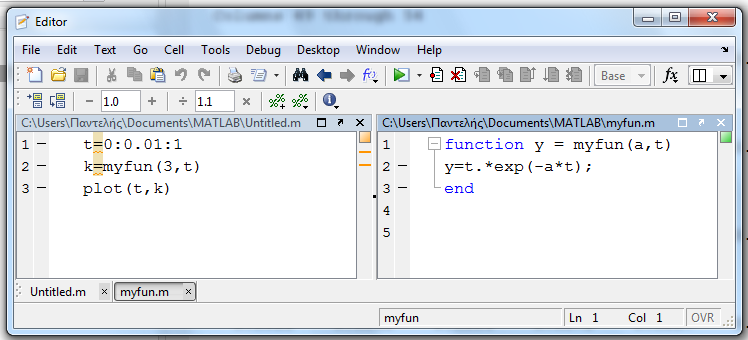 5
Αποτέλεσμα(Άσκηση 2η )
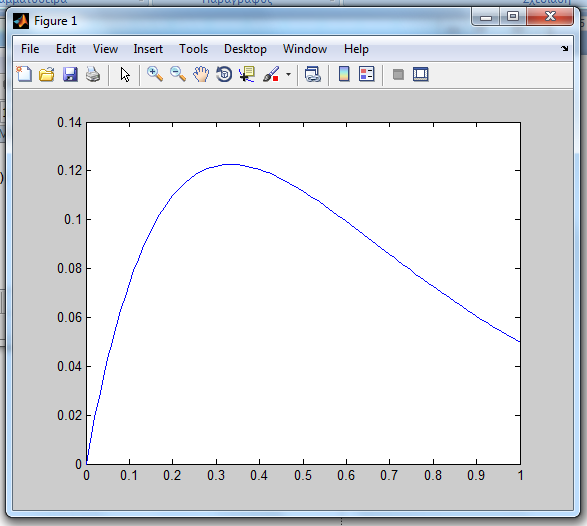 6
Άσκηση 3η
7
if/elseif/else
Σύνταξη:

if expression 
statements 
elseif expression 
statements 
else 
statements 
end
Παράδειγμα:

if r == c 
disp(‘Equal’); 
elseif abs(r - c) ~= 1
 myVar = -1; 
else 
myData(r,c) = 0; 
end
8
Είσοδος/Έξοδος(1 από 2)
disp
Εμφανίζει κείμενο ή περιεχόμενα μεταβλητών/πινάκων
Σύνταξη:
disp(X)
Παραδείγματα:
disp('End of program');
Z=[1 2 3 4 5];
disp(Z);
name = 'John Doe'; age = 20;
str = sprintf('The student named %s is %i years old.', name, age);
disp(str);
9
Είσοδος/Έξοδος(2 από 2)
input
Εμφανίζει ένα μήνυμα προτροπής εισόδου δεδομένων και περιμένει από το χρήστη να πληκτρολογήσει κάποια τιμή, την οποία εκχωρεί στη μεταβλητή.
Σύνταξη:
evalResponse = input(prompt)
strResponse = input(prompt, 's')	
% returns the entered text as a MATLAB string,
% without evaluating expressions
Παραδείγματα:
x = input('Please enter a value for x:')
reply = input('Do you want more? Y/N [Y]: ', 's'); 
if isempty(reply) 
reply = 'Y'; 
end
10
Ο κώδικας του m–file
% solseceq.m - λύση δευτεροβάθμιας εξίσωσης
a=input(‘Give a:’); b=input(‘Give b:’); c=input(‘Give c:’);
d = b^2 - 4*a*c; 
if d<0 
disp('Μιγαδικές ρίζες'); 
elseif d==0
disp('Διπλή ρίζα:');
x=-b/(2*a);
disp(‘x='); disp(x); 
else
disp('Δύο πραγματικές ρίζες:'); 
x1=(-b+sqrt(d))/(2*a); x2=(-b-sqrt(d))/(2*a);
disp(‘x1='); disp(x1); 
disp(‘x2='); disp(x2);
end
11
Σχεσιακοί και Λογικοί Τελεστές
>	Μεγαλύτερο
>=	Μεγαλύτερο ή ίσο
<	Μικρότερο
<=	Μικρότερο ή ίσο 
==	Ίσο 
~=	Όχι ίσο

&	λογικό AND 
|	λογικό OR
~	λογικό NOT
12
Παραδείγματα
>> A = [1 5 3 4 8 3]; 
>> B = A>2 
B = 0 1 1 1 1 1 
> > C = A<5
C = 1 0 1 1 0 1
>> D = B & C 
D = 0 0 1 1 0 1
>> whos
B	1x6		6  logical              
C	1x6		6  logical
D	1x6		6  logical
13
Παραδείγματα(1 από 2)
>> E = A(D)	% χρήση του D σα λογικό δείκτη στον A  
E = 3 4 3
Μπορούμε να μετατρέψουμε ένα λογικό δείκτη σε αριθμητικό χρησιμοποιώντας τη συνάρτηση find, η οποία βρίσκει τις μη μηδενικές τιμές του λογικού δείκτη:
>> F = find(D)	
F = 3 4 6 
Η λογική δεικτοδότηση είναι χρήσιμη όταν μια μεταβλητή χρησιμοποιείται για την κατηγοριοποίηση μια άλλης: 
>> data = [4 14 6 11 3 14 8 17 17 12 10 18]; 
>> cat = [1 3 2 1 2 2 3 1 3 2 3 1];
Για να βρούμε σε ποιες θέσεις ο cat έχει την τιμή 2: 
>> cat2 = cat==2 
cat2 = 0 0 1 0 1 1 0 0 0 1 0 0
14
Παραδείγματα(2 από 2)
Βρίσκουμε τις τιμές του data που ανήκουν στην κατηγορία 2: 
>> data2 = data(cat2); 
data2 = 6 3 14 12
Για να βρούμε το μέσο όρο της κατηγορίας 2:
>> mdat2 = mean(data2) 
mdat2 = 8.75

Όλα με μία εντολή:
>> mdat2 = mean(data(cat==2)) 
mdat2 = 8.75
15
Άσκηση
Γράψτε ένα script το οποίο για τα διανύσματα
data = [4 14 6 11 3 14 8 17 17 12 10 18]; 
cat = [1 3 2 1 2 2 3 1 3 2 3 1];
υπολογίζει και σχεδιάζει το μέσο όρο κάθε κατηγορίας.
16
Λύση
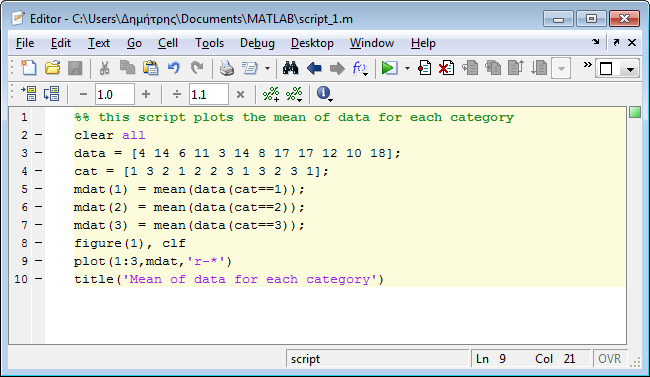 17
for
Η δομή for … end ορίζει ένα σύνολο εντολών που εκτελείται όσες φορές καθορίζεται στην εντολή for όπου καθορίζεται μια αρχική τιμή
(π.χ. 1) και μια τελική τιμή (π.χ. 10) για τον μετρητή επαναλήψεων i.
for i=1:10
  disp(i^2);
end
for i=1:2:10
   disp(i^2);
end
for e = eye(5)
  disp(‘current e:')
  disp(e)
end
18
while
Η δομή while … end ορίζει ένα σύνολο εντολών που εκτελείται όσο η συνθήκη στην εντολή while είναι αληθής.
i=0;
while i<10
   i=i+1;
   disp(i^2);
end
n = 0; val =200;
while 2^n <= val
     if rem(n,2) == 0
       2^n
       n = n + 1;
     else
       n = n + 1;
     end
   end
19
Παράδειγμα
Να υπολογισθεί το άθροισμα:
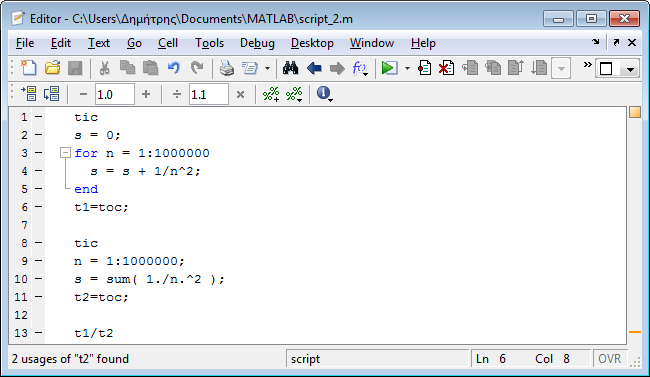 20
Αρχεία
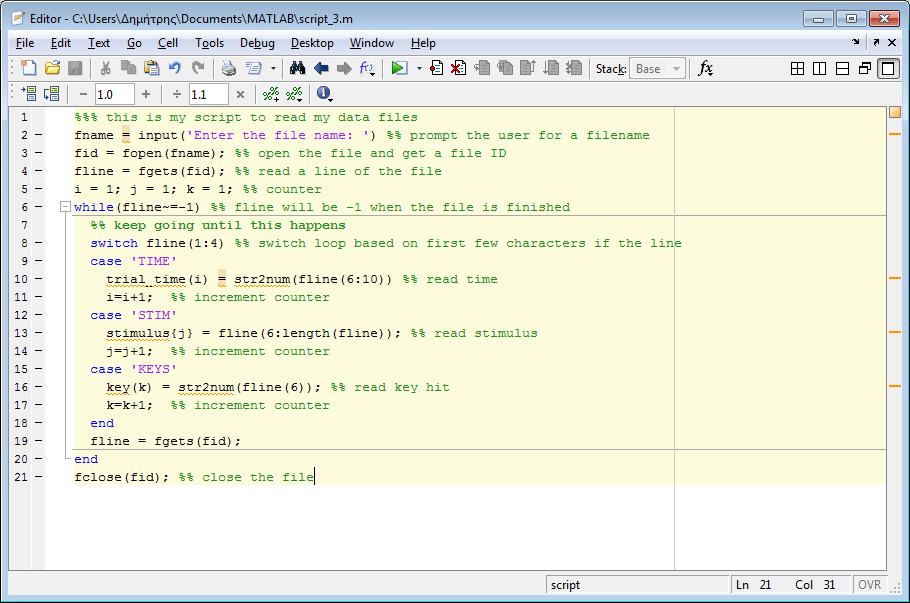 21
Τέλος Ενότητας
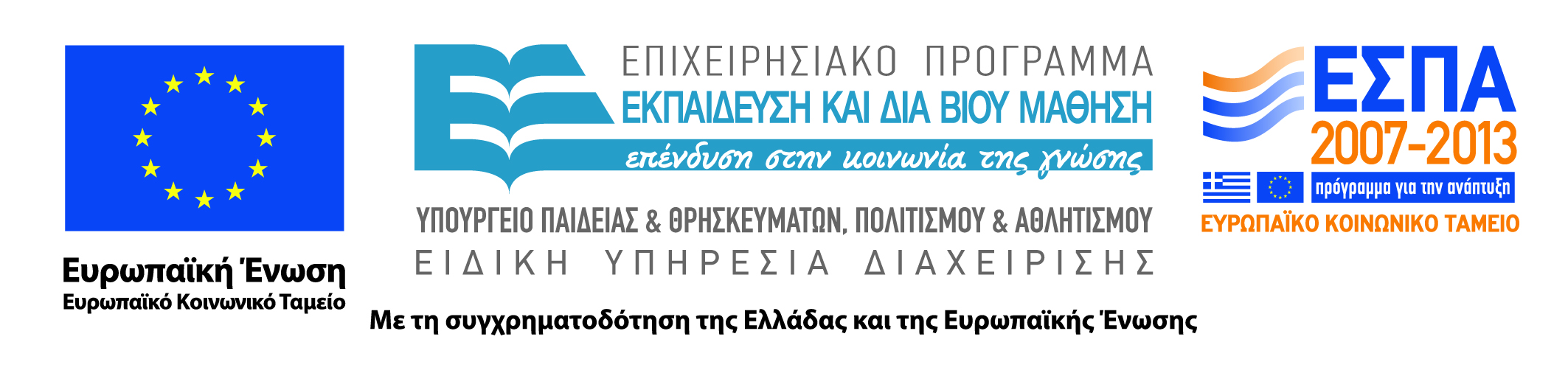 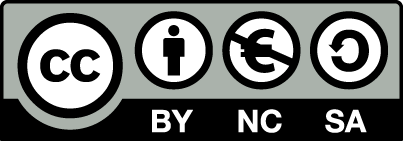 Σημειώματα
Σημείωμα Αναφοράς
Copyright Τεχνολογικό Εκπαιδευτικό Ίδρυμα Αθήνας, Μ. Σαμαράκου, Δ. Μητσούδης, Π. Πρεντάκης 2014. Μ. Σαμαράκου, Δ. Μητσούδης, Π. Πρεντάκης. «Βελτιστοποίηση Ενεργειακών ΣυστημάτωνEργαστήριο Matlab. Ενότητα 5β: Ασκήσεις στα M – Files, Function Files». Έκδοση: 1.0. Αθήνα 2014. Διαθέσιμο από τη δικτυακή διεύθυνση: ocp.teiath.gr.
Σημείωμα Αδειοδότησης
Το παρόν υλικό διατίθεται με τους όρους της άδειας χρήσης Creative Commons Αναφορά, Μη Εμπορική Χρήση Παρόμοια Διανομή 4.0 [1] ή μεταγενέστερη, Διεθνής Έκδοση.   Εξαιρούνται τα αυτοτελή έργα τρίτων π.χ. φωτογραφίες, διαγράμματα κ.λ.π., τα οποία εμπεριέχονται σε αυτό. Οι όροι χρήσης των έργων τρίτων επεξηγούνται στη διαφάνεια  «Επεξήγηση όρων χρήσης έργων τρίτων». 
Τα έργα για τα οποία έχει ζητηθεί άδεια  αναφέρονται στο «Σημείωμα  Χρήσης Έργων Τρίτων».
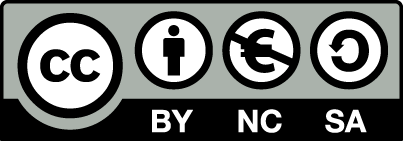 [1] http://creativecommons.org/licenses/by-nc-sa/4.0/ 
Ως Μη Εμπορική ορίζεται η χρήση:
που δεν περιλαμβάνει άμεσο ή έμμεσο οικονομικό όφελος από την χρήση του έργου, για το διανομέα του έργου και αδειοδόχο
που δεν περιλαμβάνει οικονομική συναλλαγή ως προϋπόθεση για τη χρήση ή πρόσβαση στο έργο
που δεν προσπορίζει στο διανομέα του έργου και αδειοδόχο έμμεσο οικονομικό όφελος (π.χ. διαφημίσεις) από την προβολή του έργου σε διαδικτυακό τόπο
Ο δικαιούχος μπορεί να παρέχει στον αδειοδόχο ξεχωριστή άδεια να χρησιμοποιεί το έργο για εμπορική χρήση, εφόσον αυτό του ζητηθεί.
Επεξήγηση όρων χρήσης έργων τρίτων
Δεν επιτρέπεται η επαναχρησιμοποίηση του έργου, παρά μόνο εάν ζητηθεί εκ νέου άδεια από το δημιουργό.
©
διαθέσιμο με άδεια CC-BY
Επιτρέπεται η επαναχρησιμοποίηση του έργου και η δημιουργία παραγώγων αυτού με απλή αναφορά του δημιουργού.
διαθέσιμο με άδεια CC-BY-SA
Επιτρέπεται η επαναχρησιμοποίηση του έργου με αναφορά του δημιουργού, και διάθεση του έργου ή του παράγωγου αυτού με την ίδια άδεια.
διαθέσιμο με άδεια CC-BY-ND
Επιτρέπεται η επαναχρησιμοποίηση του έργου με αναφορά του δημιουργού. 
Δεν επιτρέπεται η δημιουργία παραγώγων του έργου.
διαθέσιμο με άδεια CC-BY-NC
Επιτρέπεται η επαναχρησιμοποίηση του έργου με αναφορά του δημιουργού. 
Δεν επιτρέπεται η εμπορική χρήση του έργου.
Επιτρέπεται η επαναχρησιμοποίηση του έργου με αναφορά του δημιουργού
και διάθεση του έργου ή του παράγωγου αυτού με την ίδια άδεια.
Δεν επιτρέπεται η εμπορική χρήση του έργου.
διαθέσιμο με άδεια CC-BY-NC-SA
διαθέσιμο με άδεια CC-BY-NC-ND
Επιτρέπεται η επαναχρησιμοποίηση του έργου με αναφορά του δημιουργού.
Δεν επιτρέπεται η εμπορική χρήση του έργου και η δημιουργία παραγώγων του.
διαθέσιμο με άδεια 
CC0 Public Domain
Επιτρέπεται η επαναχρησιμοποίηση του έργου, η δημιουργία παραγώγων αυτού και η εμπορική του χρήση, χωρίς αναφορά του δημιουργού.
Επιτρέπεται η επαναχρησιμοποίηση του έργου, η δημιουργία παραγώγων αυτού και η εμπορική του χρήση, χωρίς αναφορά του δημιουργού.
διαθέσιμο ως κοινό κτήμα
χωρίς σήμανση
Συνήθως δεν επιτρέπεται η επαναχρησιμοποίηση του έργου.
26
Διατήρηση Σημειωμάτων
Οποιαδήποτε αναπαραγωγή ή διασκευή του υλικού θα πρέπει να συμπεριλαμβάνει:
το Σημείωμα Αναφοράς
το Σημείωμα Αδειοδότησης
τη δήλωση Διατήρησης Σημειωμάτων
το Σημείωμα Χρήσης Έργων Τρίτων (εφόσον υπάρχει)
μαζί με τους συνοδευόμενους υπερσυνδέσμους.
Χρηματοδότηση
Το παρόν εκπαιδευτικό υλικό έχει αναπτυχθεί στo πλαίσιo του εκπαιδευτικού έργου του διδάσκοντα.
Το έργο «Ανοικτά Ακαδημαϊκά Μαθήματα στο ΤΕΙ Αθήνας» έχει χρηματοδοτήσει μόνο την αναδιαμόρφωση του εκπαιδευτικού υλικού. 
Το έργο υλοποιείται στο πλαίσιο του Επιχειρησιακού Προγράμματος «Εκπαίδευση και Δια Βίου Μάθηση» και συγχρηματοδοτείται από την Ευρωπαϊκή Ένωση (Ευρωπαϊκό Κοινωνικό Ταμείο) και από εθνικούς πόρους.
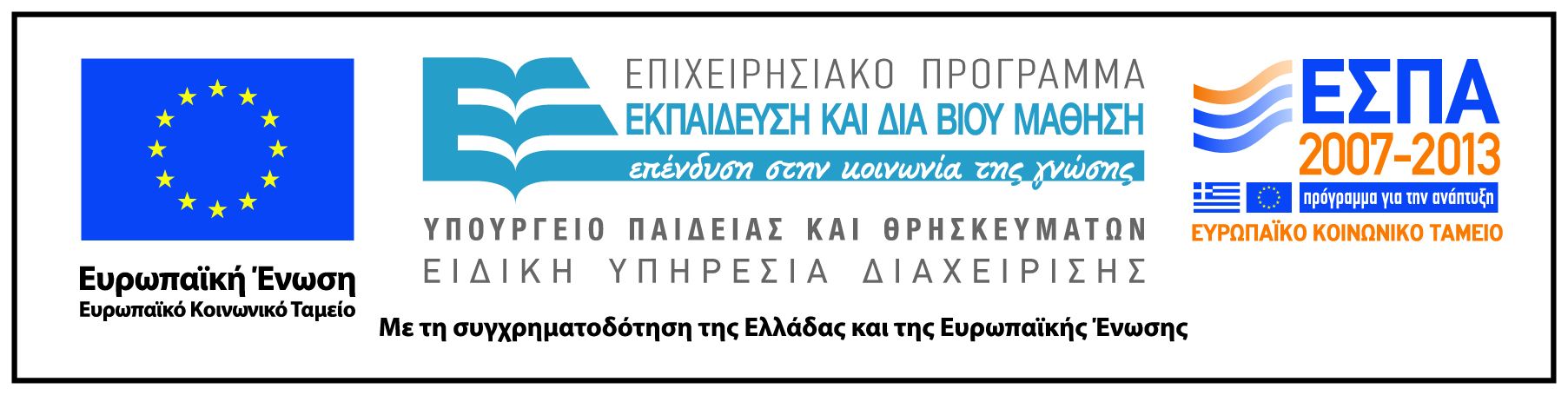